Литература
6
класс
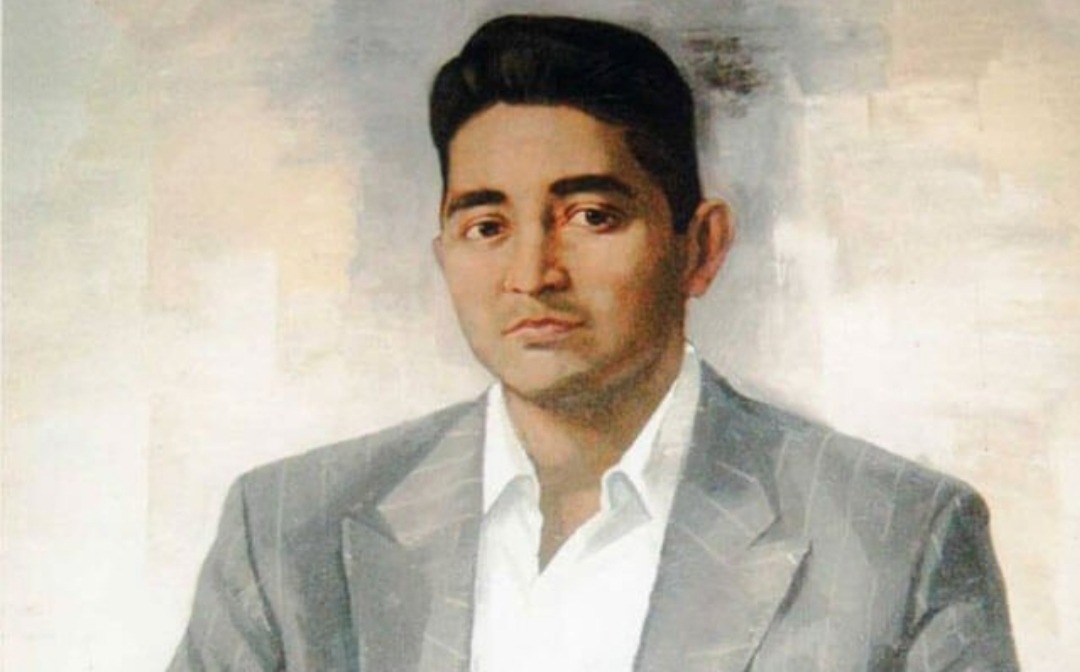 Хамид Алимджан
(1909-1944 гг.)
Стихотворение «Обновление»
АНАЛИЗ СТИХОТВОРЕНИЯ
На белогрудых облаках заряРазвесила пурпурные тюльпаны,И вот уж солнца луч, животворя,Льет золото на вешние поляны.
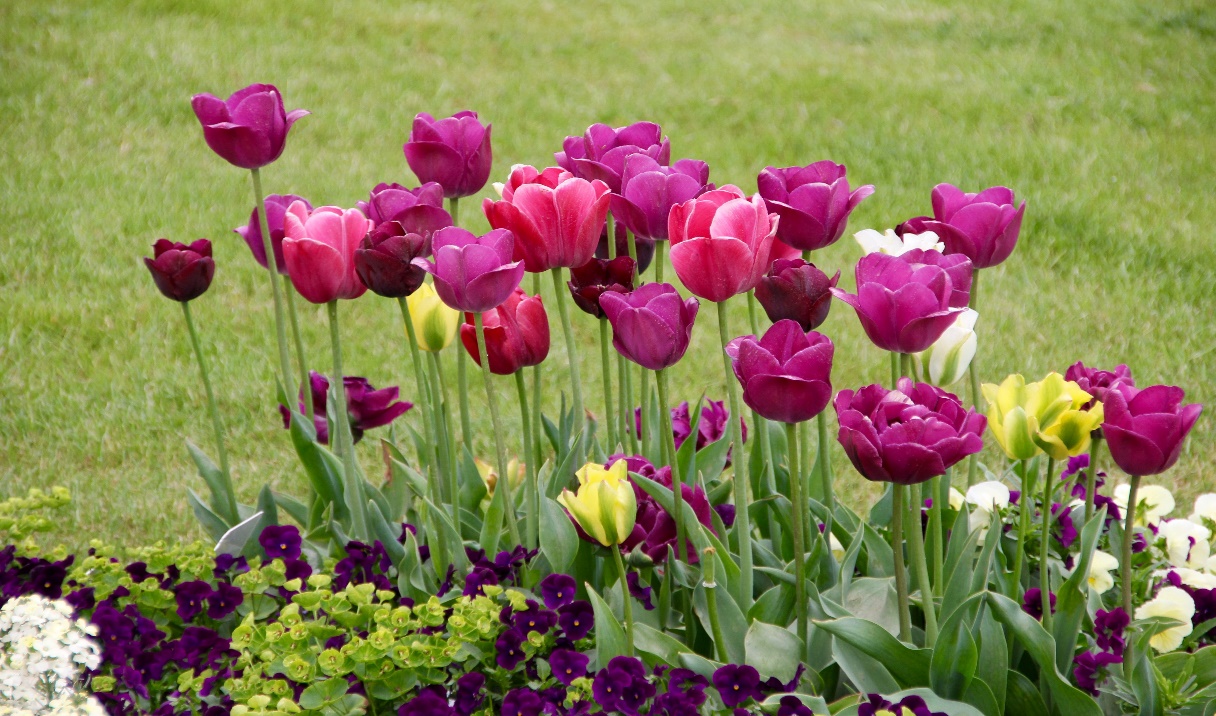 [Speaker Notes: Пытались взаимосвязьвеществ]
АНАЛИЗ СТИХОТВОРЕНИЯ
Кусты от роз, как зарево, красныКрасны... Опять в тени поют дутары.Поют... В великолепии весныВсё чаще сердца звонкие удары.
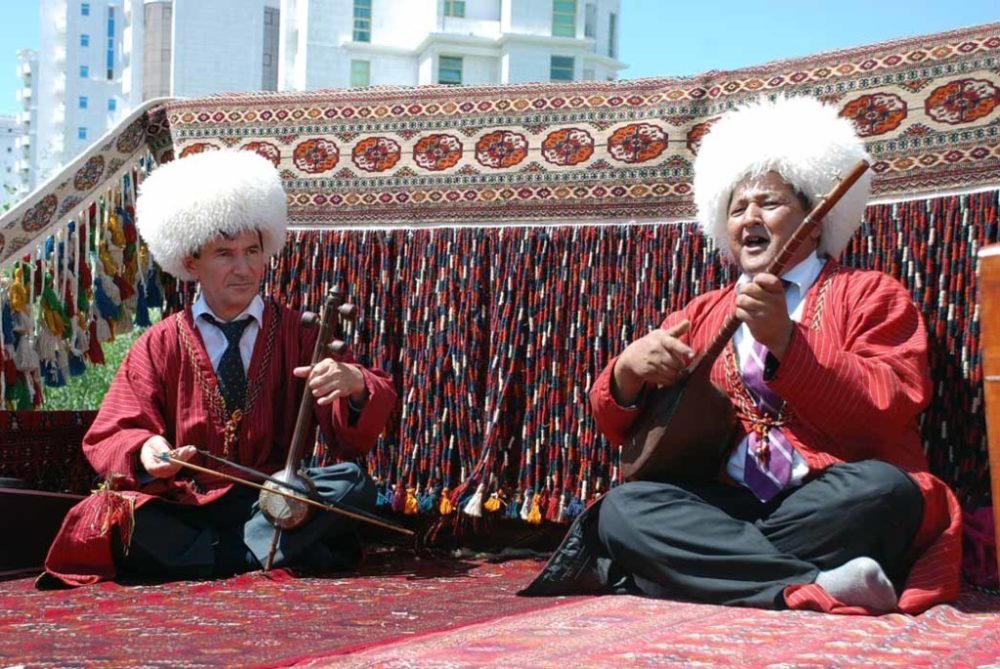 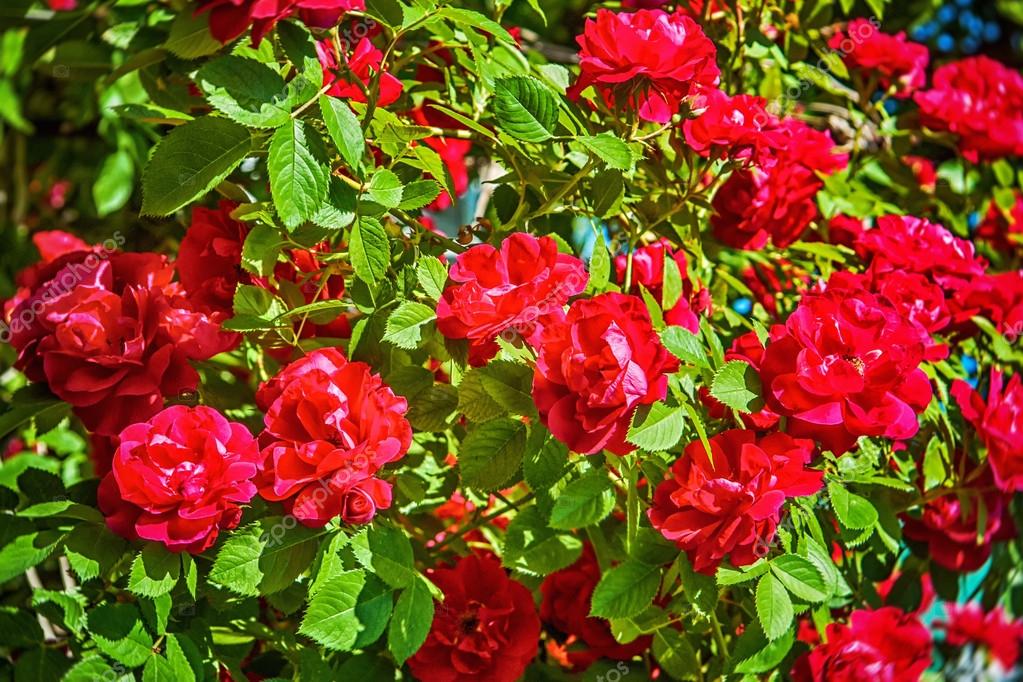 [Speaker Notes: Пытались взаимосвязьвеществ]
АНАЛИЗ СТИХОТВОРЕНИЯ
Подходит звездный вечер.Горы спят. Покровом мягким зелени укрыты.Приволье здесь для тонкорунных стад —Травы обилье и воды избыток.
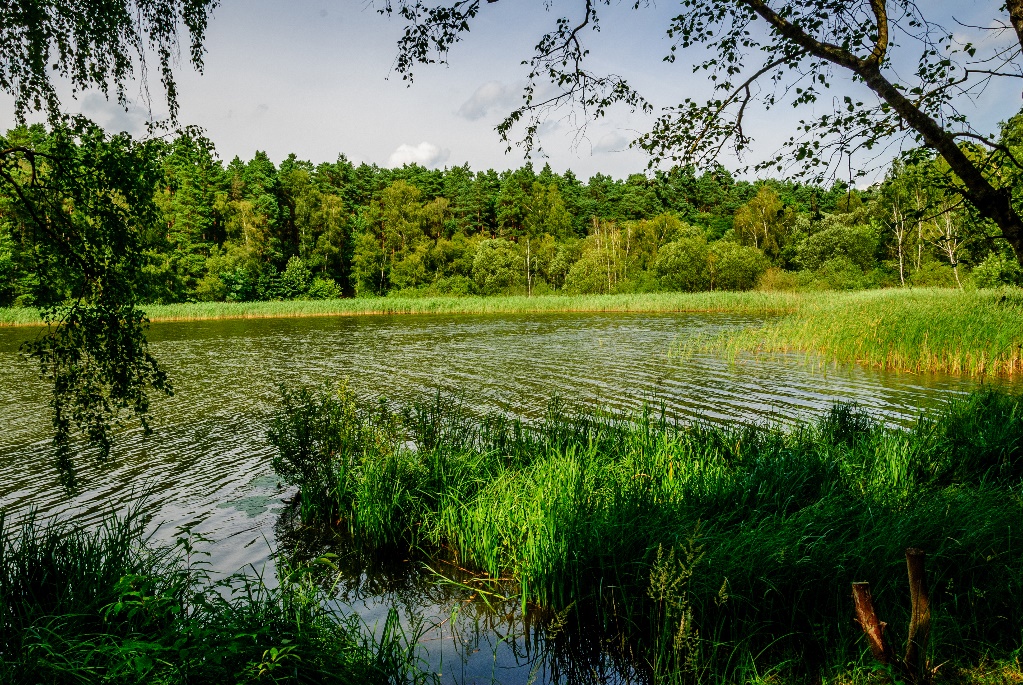 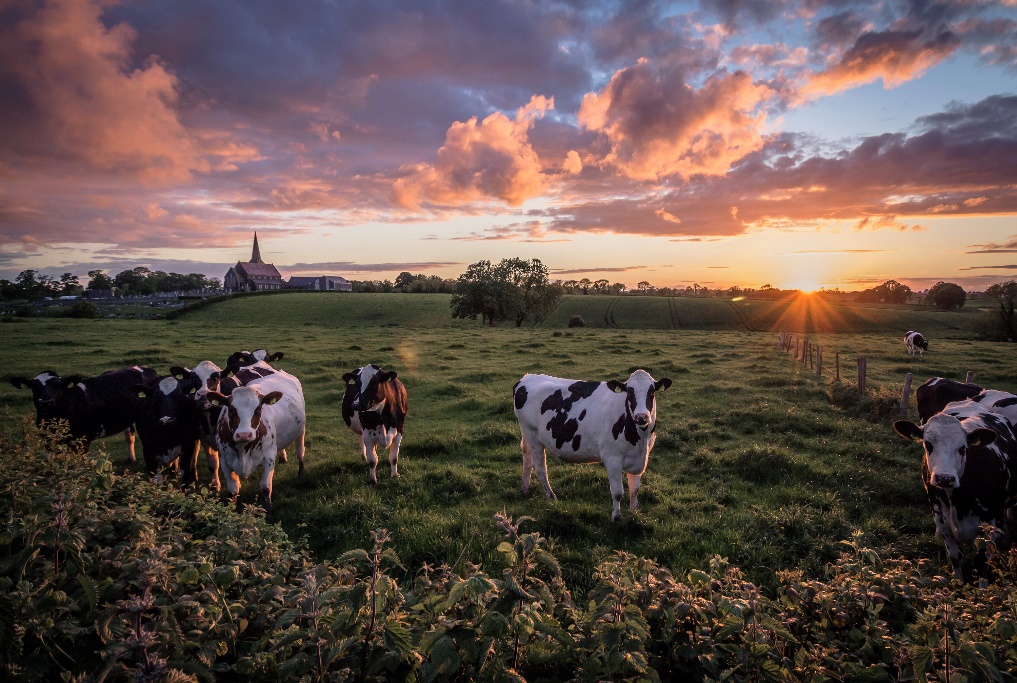 АНАЛИЗ СТИХОТВОРЕНИЯ
Весна! Чуть рог пастуший приумолк,Звенит на пашне песня утром ранним,И сердца твоего цветистый шелкОт маков вновь становится багряным.
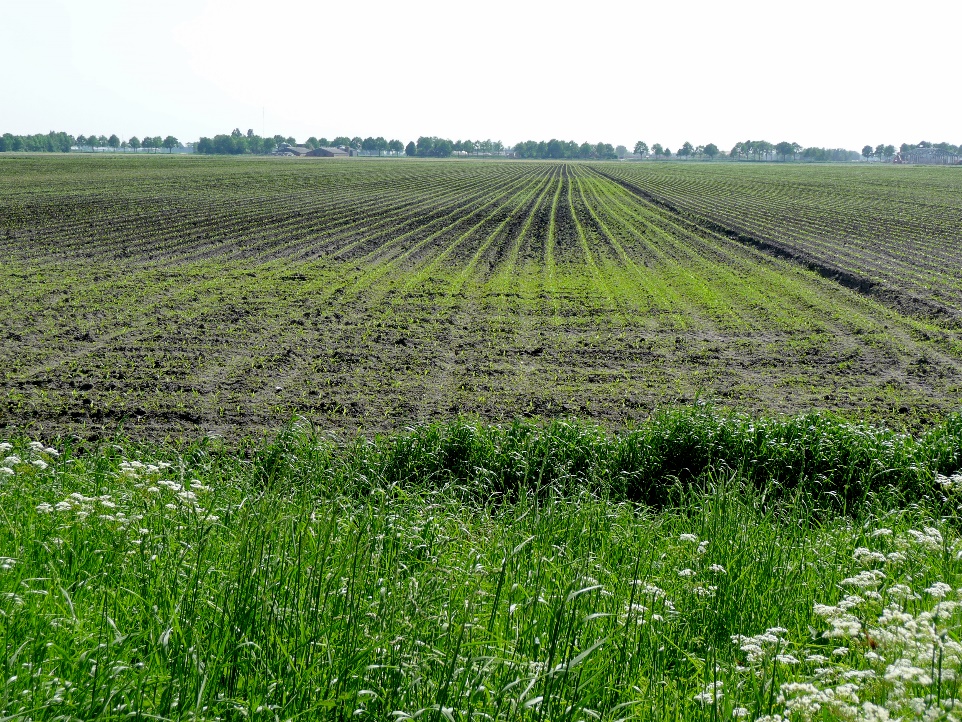 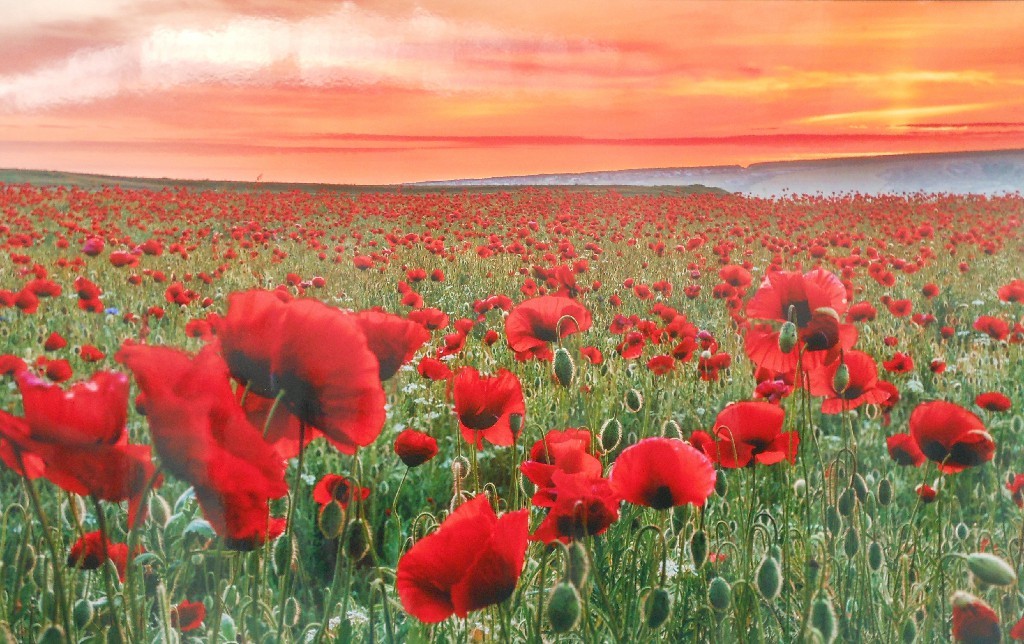 [Speaker Notes: Пытались взаимосвязьвеществ]
АНАЛИЗ СТИХОТВОРЕНИЯ
Вглядитесь — травы дышат. Что ни час,Жизнь обновляется на мирных этих склонах,И я весной надеюсь каждый разВновь молодость свою найти в бутонах.
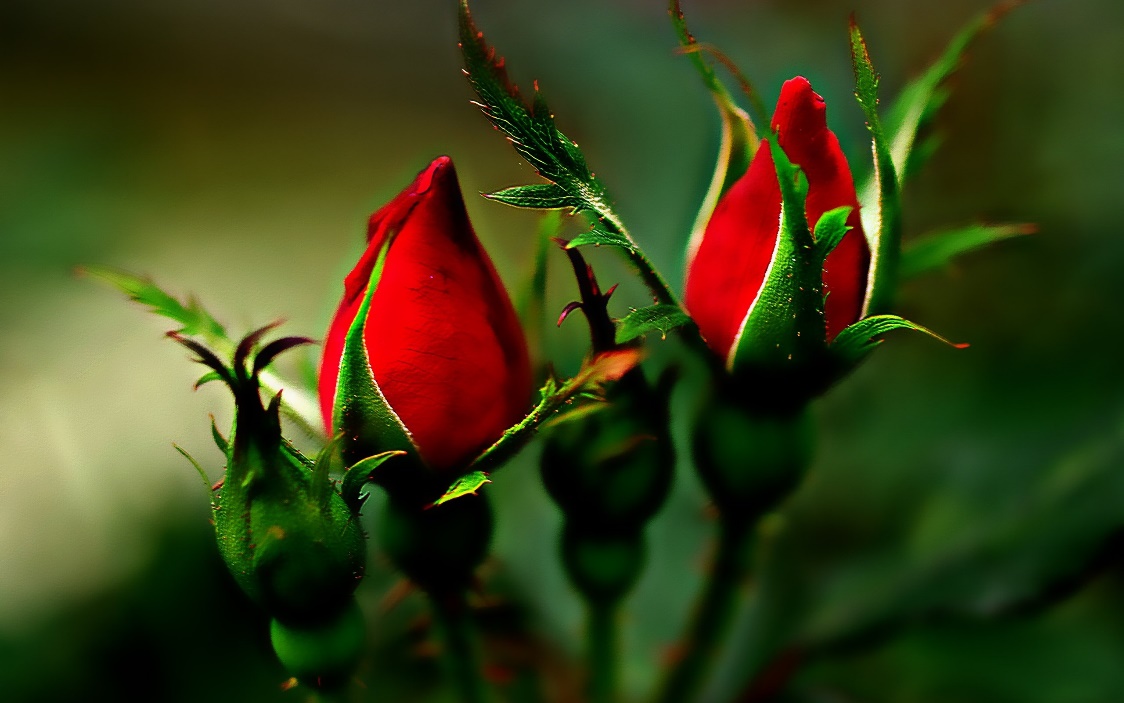 [Speaker Notes: Пытались взаимосвязьвеществ]
НАВРУЗ – НОВЫЙ ГОД И ПРАЗДНИК ОБНОВЛЕНИЯ
Навруз - праздник весеннего равноденствия и начала нового сельскохозяйственного года у персоязычных и некоторых тюркоязычных народов Казахстана, Средней и Малой Азии, Ирана, а также среди башкир и татар. Он отмечается в день весеннего равноденствия - 21 марта.
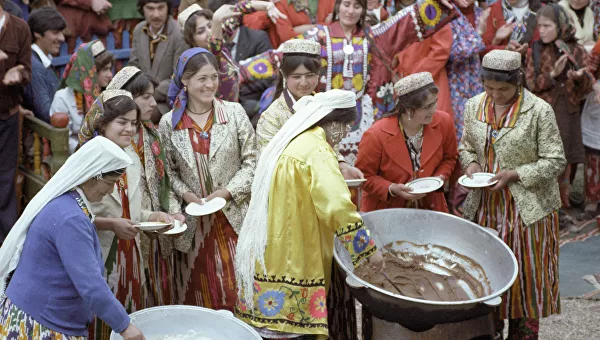 [Speaker Notes: Пытались взаимосвязьвеществ]
НАВРУЗ – НОВЫЙ ДЕНЬ
Навруз в переводе с фарси означает «Новый день». Его написание и произношение может различаться в разных странах – Новруз, Навруз, Нуруз, Невруз, Наурыз, Нооруз и другие.
Навруз символизирует обновление природы и человека, очищение души и начало новой жизни.
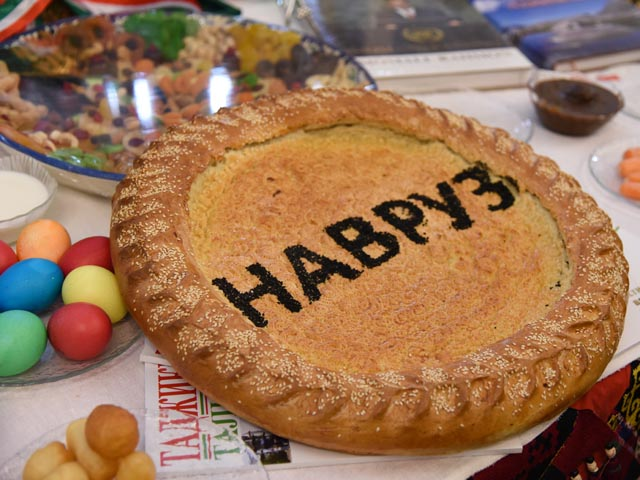 [Speaker Notes: Пытались взаимосвязьвеществ]
САМЫЙ ДРЕВНИЙ ПРАЗДНИК
Праздник  Навруз является одним из самых древних на Земле.  Он был известен                 с дозороастрийских времен, его отмечали еще до VII века до н.э.
     В государстве Ахеменидов  и Сасанидов  Навруз считался главным праздником. 
     Это самый почитаемый праздник, когда торговцы закрывают свои лавки, ремесленники прекращают работу, все веселятся, угощают друг друга теми напитками и кушаньями, которых коснулся огонь».
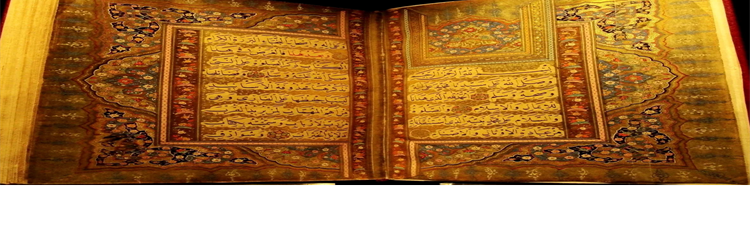 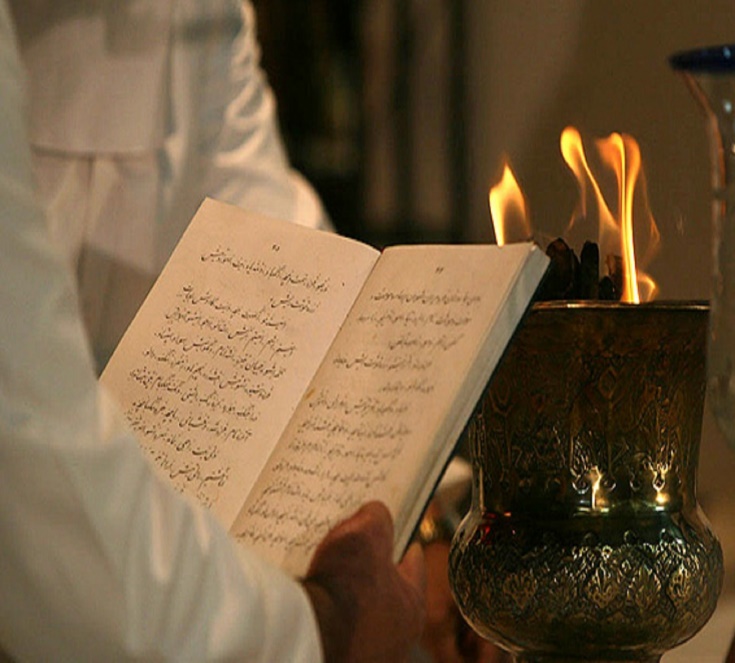 [Speaker Notes: Пытались взаимосвязьвеществ]
НОВЫЙ АСТРОНОМИЧЕСКИЙ ГОД
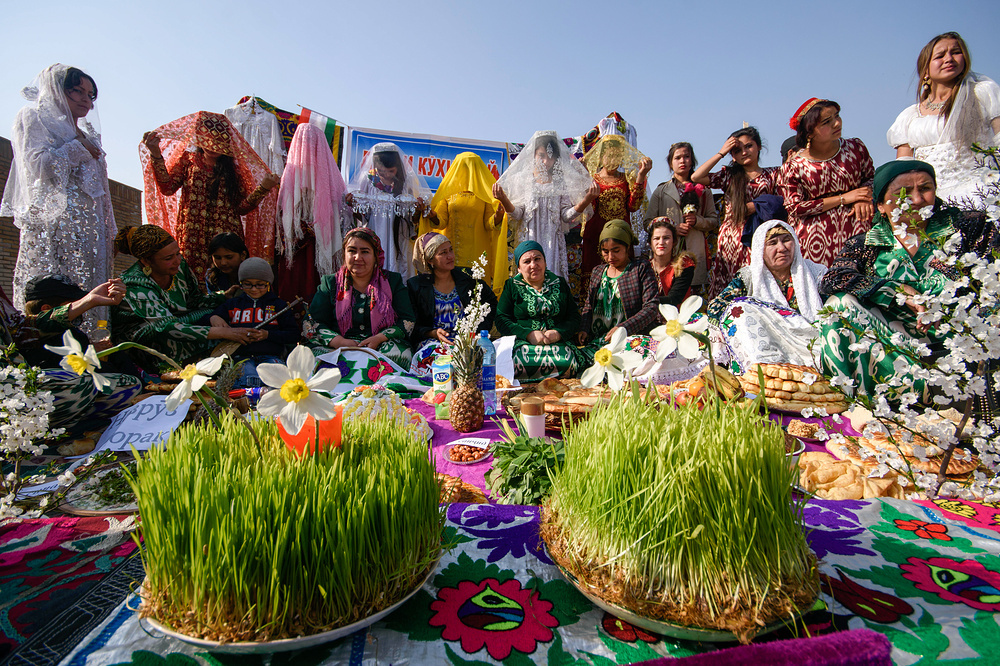 Именно 21 марта, когда равны день и ночь, наступает новый астрономический год, а следовательно, закон обновления вновь вступает в свою силу. Поэтому Навруз для тюркских и иранских народов все равно, что Новый год для европейцев.
[Speaker Notes: Пытались взаимосвязьвеществ]
СОБЫТИЕ ГОСУДАРСТВЕННОГО ЗНАЧЕНИЯ
Навруз впервые получил государственный статус, превратившись из земледельческого ритуала в зароастрийский праздник и был привязан к культу Солнца и Заратустры. Сегодня праздник Навруз – событие государственного значения и одна из главных национальных традиций. Так же как и тысячелетия назад, он полон самобытных ритуалов и красочных образов.
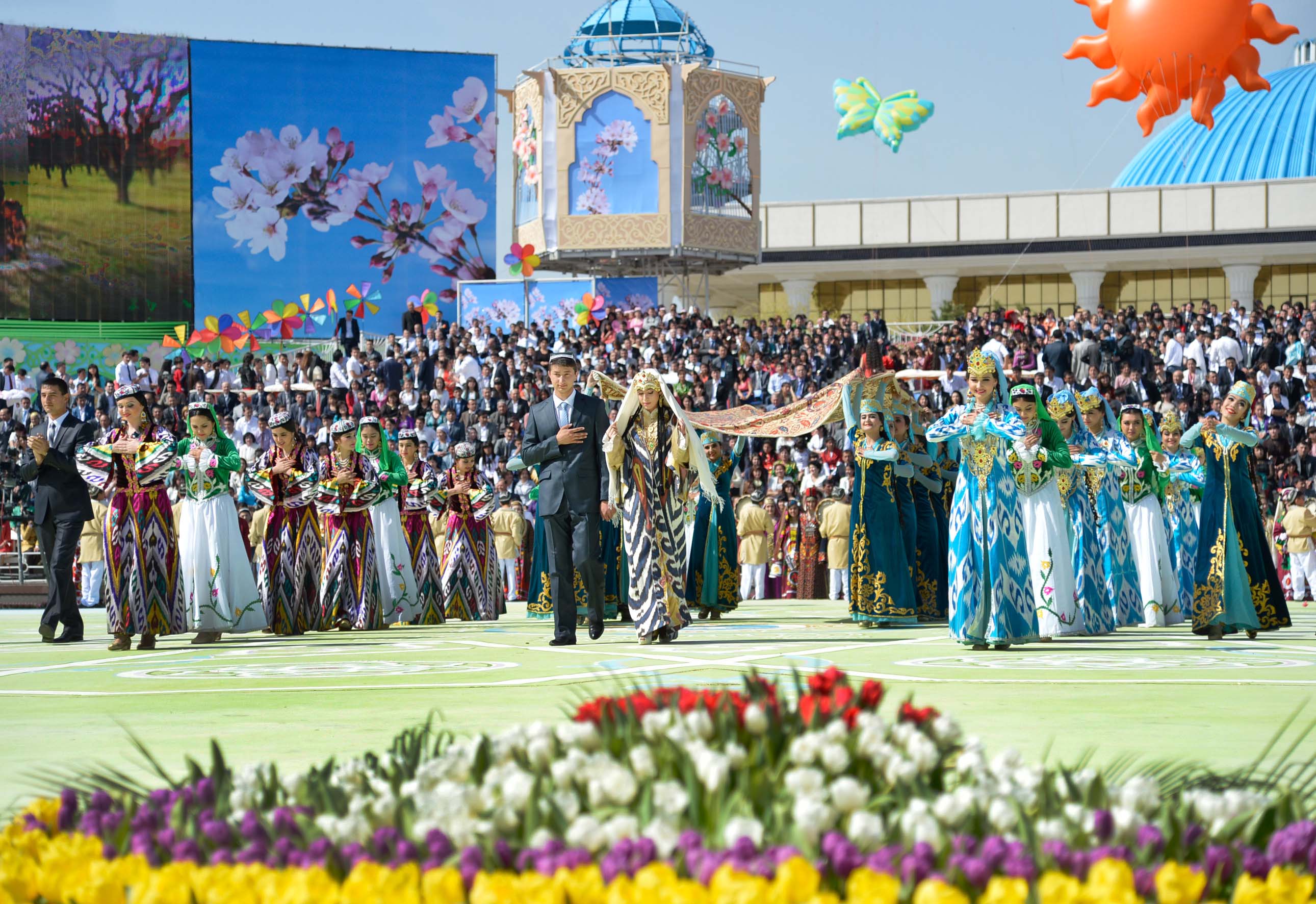 [Speaker Notes: Пытались взаимосвязьвеществ]
ГЛАВНОЕ ТАИНСТВО
Главное таинство происходит в ночь на 21 марта. Это время для приготовления главного ритуального блюда из ростков пшеницы – сумаляка. За огромным котлом собирается вся махалля, в основном женщины: садятся в круг, поют песни, веселятся, каждая в ожидании своей очереди помешивать сумаляк.
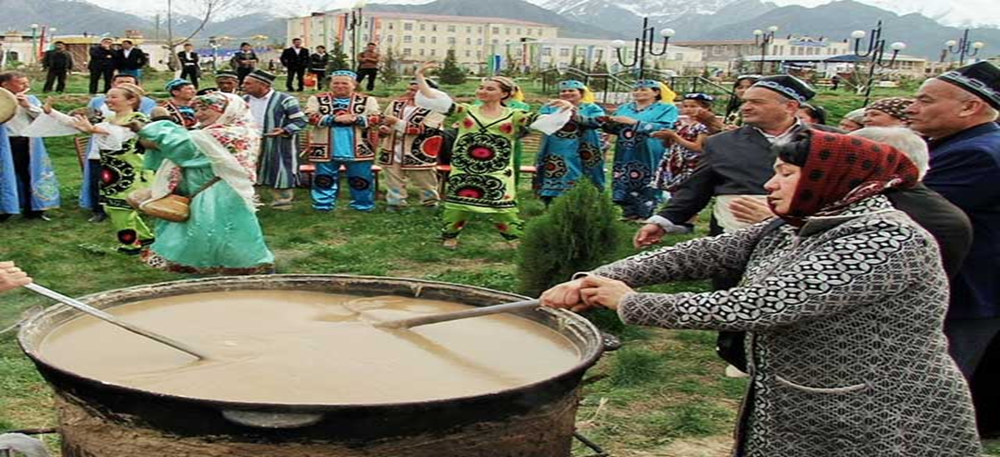 [Speaker Notes: Пытались взаимосвязьвеществ]
ГЛАВНОЕ ТАИНСТВО
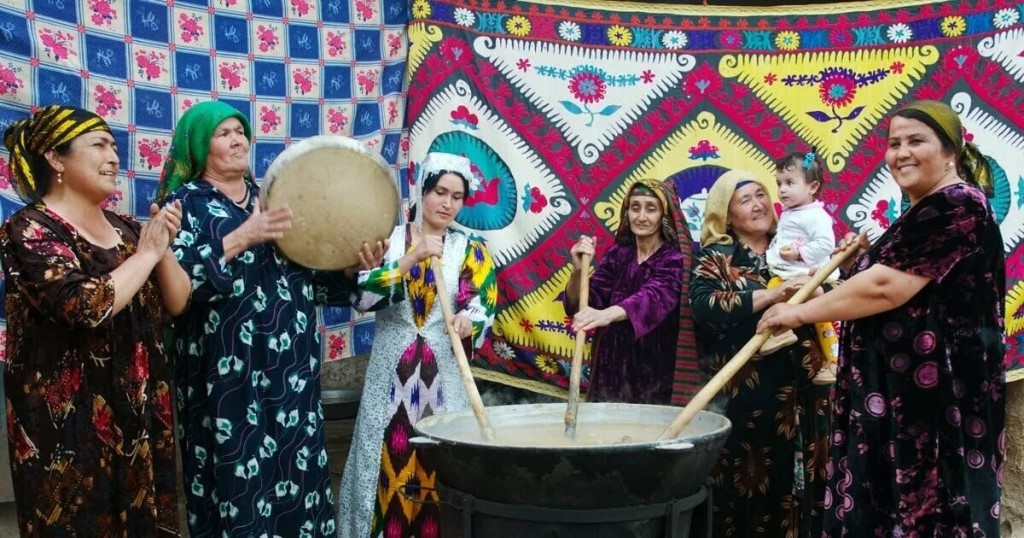 Утром сумаляк ещё теплым раздают соседям, родственникам, знакомым. Пробуя сумаляк, нужно обязательно загадать желание. Местные жители говорят – сбудется.
[Speaker Notes: Пытались взаимосвязьвеществ]
НОВЫЕ НАДЕЖДЫ И ОЖИДАНИЯ
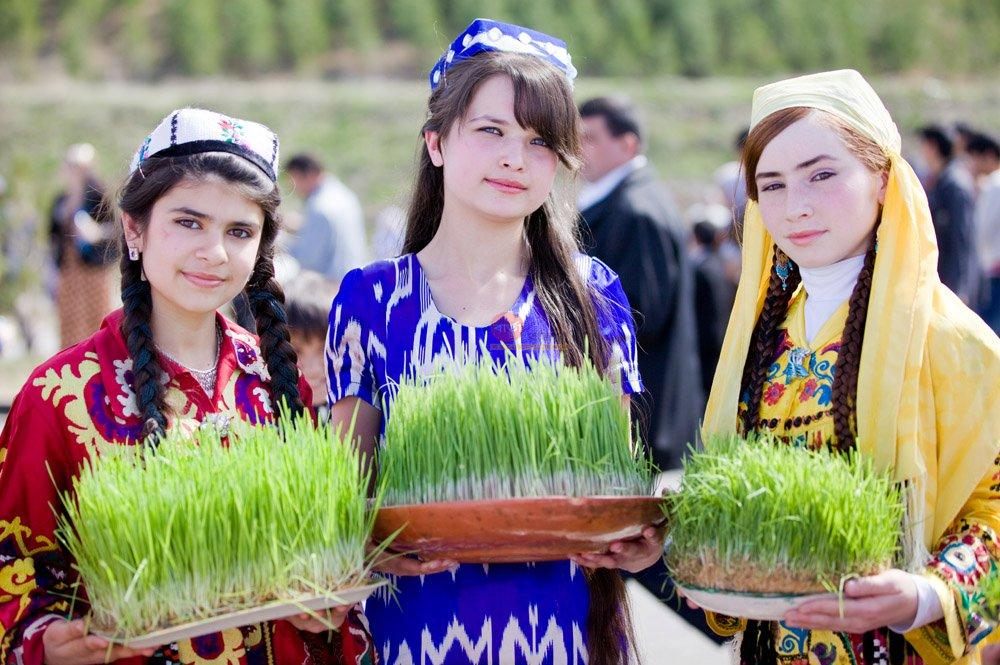 Праздник  Навруз в Узбекистане очень крепко связан с новыми надеждами и ожиданиями. Поэтому в этот день принято прощать даже злейших своих врагов, не ссориться, помогать слабым и нуждающимся. Все это приманит удачу в дом – верят люди.
[Speaker Notes: Пытались взаимосвязьвеществ]
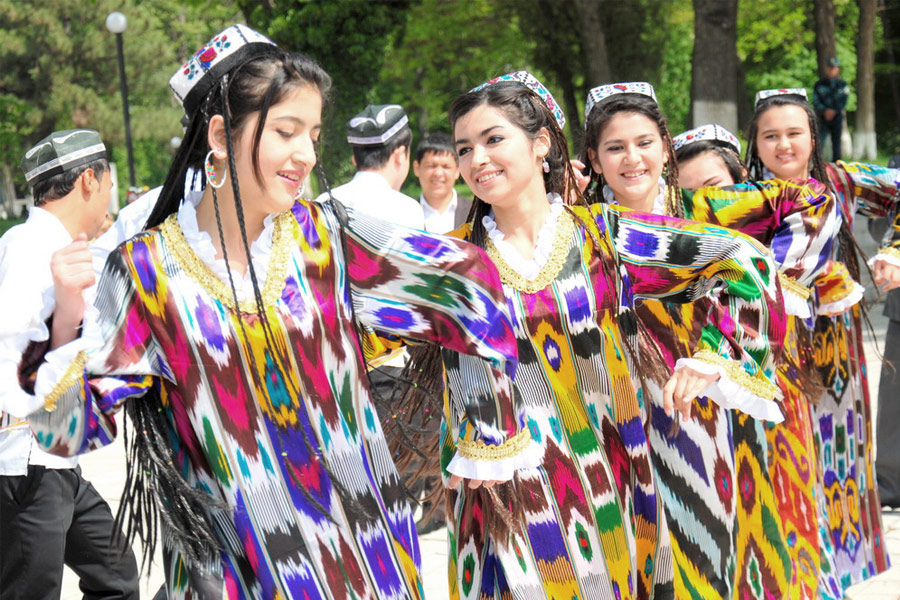 [Speaker Notes: Пытались взаимосвязьвеществ]
ХОРОШИЕ ПРИМЕТЫ
Изобилие – еще одна хорошая примета. В этот день в каждом доме рады гостю: принимают у себя и много ходят сами. Да и не только в гости. В Навруз дома не усидишь! Особенно интересны народные гуляния  в селах, где устраиваются традиционные состязания купкари, борьба джигитов, конные турниры, а также народные ярмарки, где можно купить все от сувениров до национальной выпечки.
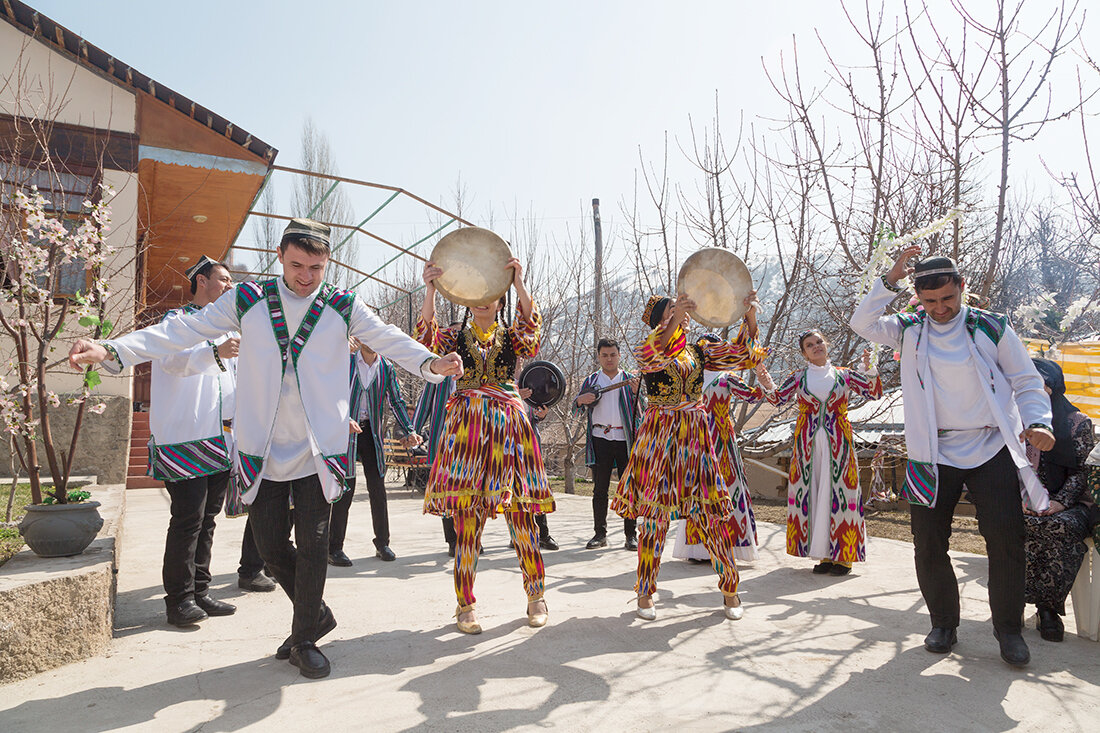 [Speaker Notes: Пытались взаимосвязьвеществ]
ПЛАН АНАЛИЗА СТИХОТВОРЕНИЯ
Тема.
Идея (основная мысль).
Жанр.
Основной мотив стихотворения (настроение, чувства поэта).
Композиция.
Основные образы.
Изобразительные средства.
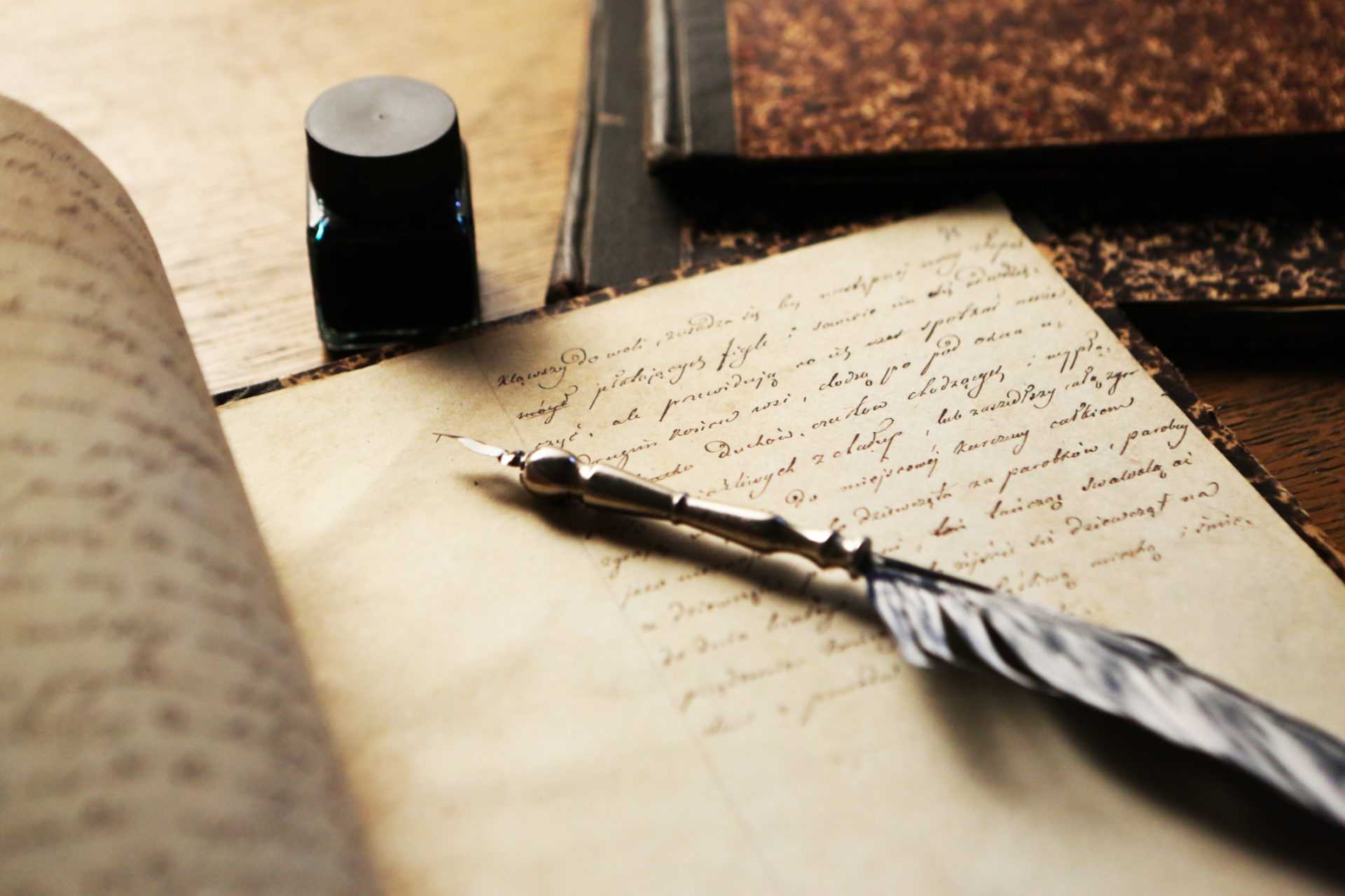 [Speaker Notes: Пытались взаимосвязьвеществ]
ТЕМА И ИДЕЯ СТИХОТВОРЕНИЯ
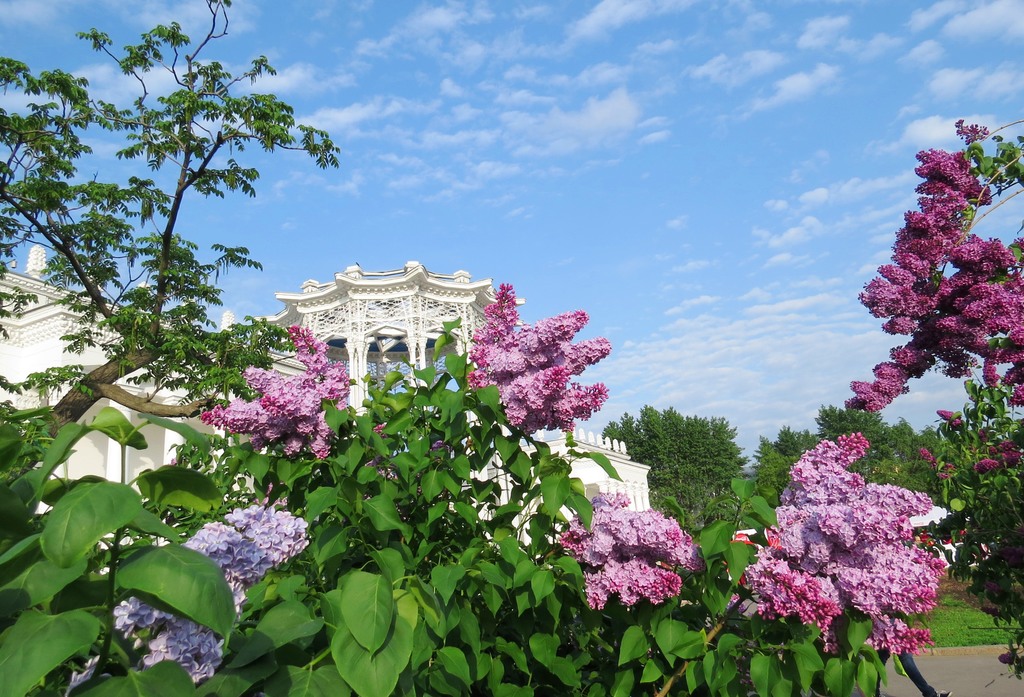 Тема - «Обновление», праздник Навруз.
Идея – обновление природы весной.
[Speaker Notes: Пытались взаимосвязьвеществ]
ЖАНР
Стихотворение - это небольшое литературное                  произведение, написанное по законам стихосложения, жанр поэтической речи. Его главные отличительные особенности – ритм и рифма.
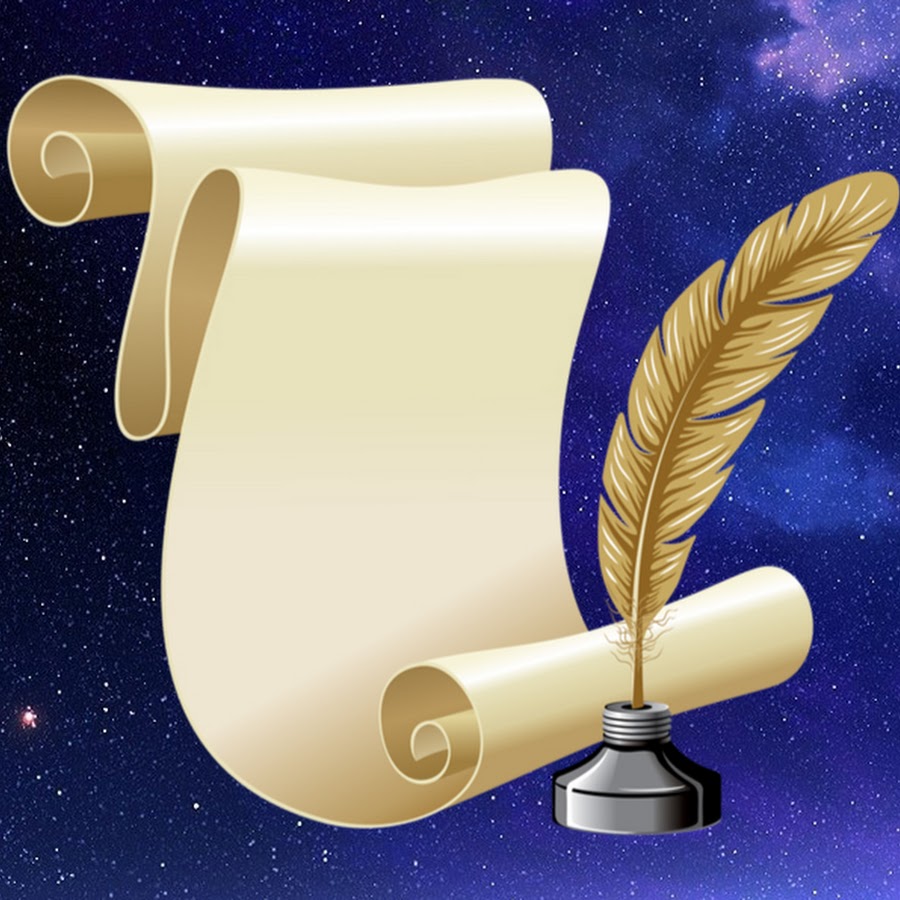 [Speaker Notes: Пытались взаимосвязьвеществ]
ОСНОВНОЙ МОТИВ СТИХОТВОРЕНИЯ
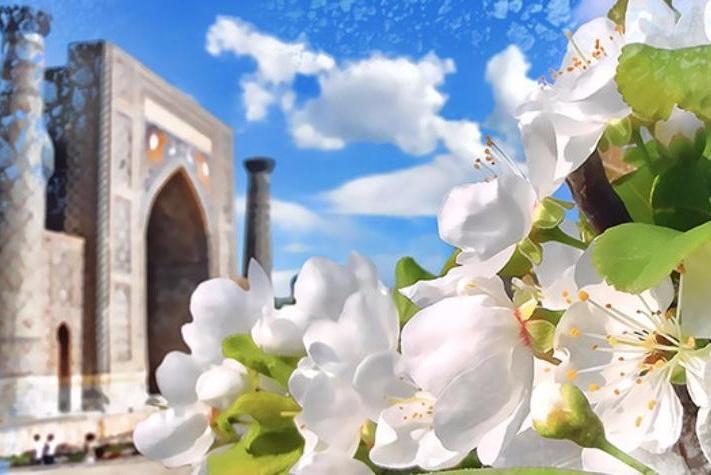 В стихотворении автор передает свои чувства и настроение. Он радуется весне, времени года, когда всё оживает и расцветает.
[Speaker Notes: Пытались взаимосвязьвеществ]
ОСНОВНЫЕ ОБРАЗЫ
В стихотворении встречается очень много образов: заря, луч солнца, кусты роз, дутары, вечер, горы, пашня, весна.
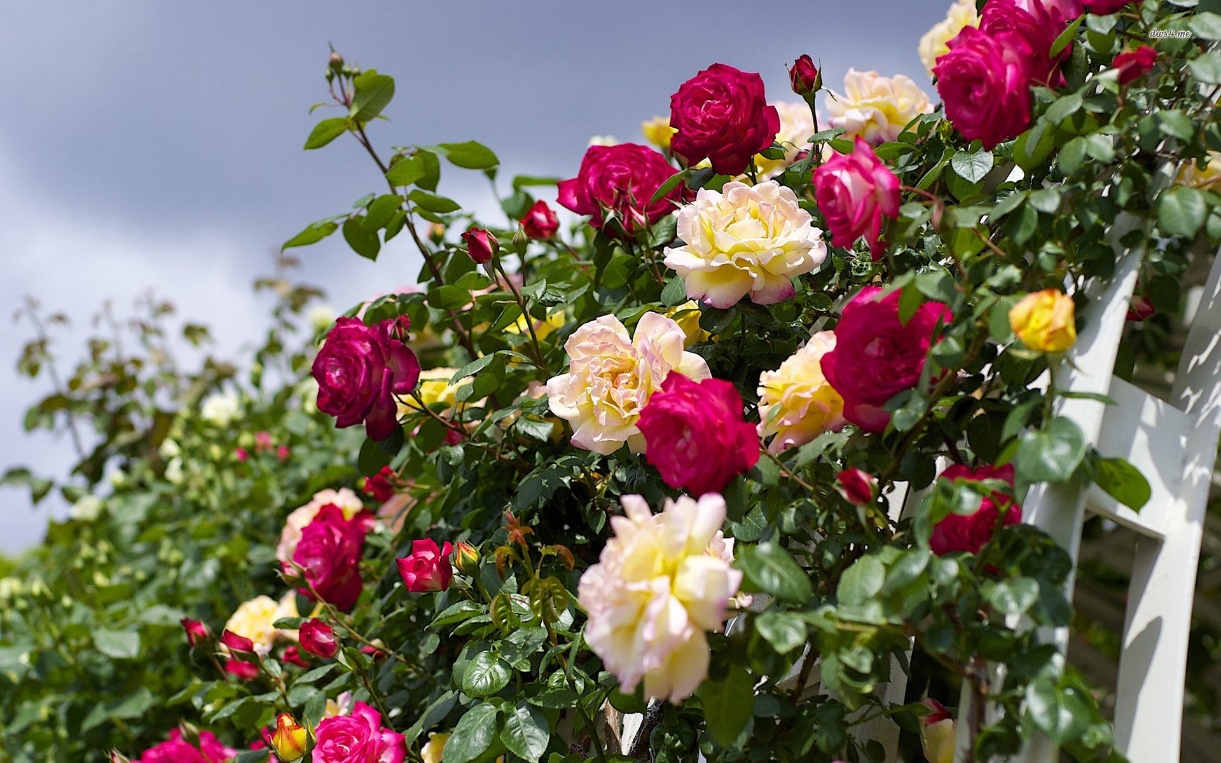 ИЗОБРАЗИТЕЛЬНЫЕ СРЕДСТВА
Эпитеты: белогрудых облаках, пурпурные тюльпаны, тонкорунных стад, цветистый шёлк, мирных склонах.
Олицетворение: развесила заря, поют дутары, горы спят, травы дышат.
Сравнение: кусты от роз, как зарево, красны.
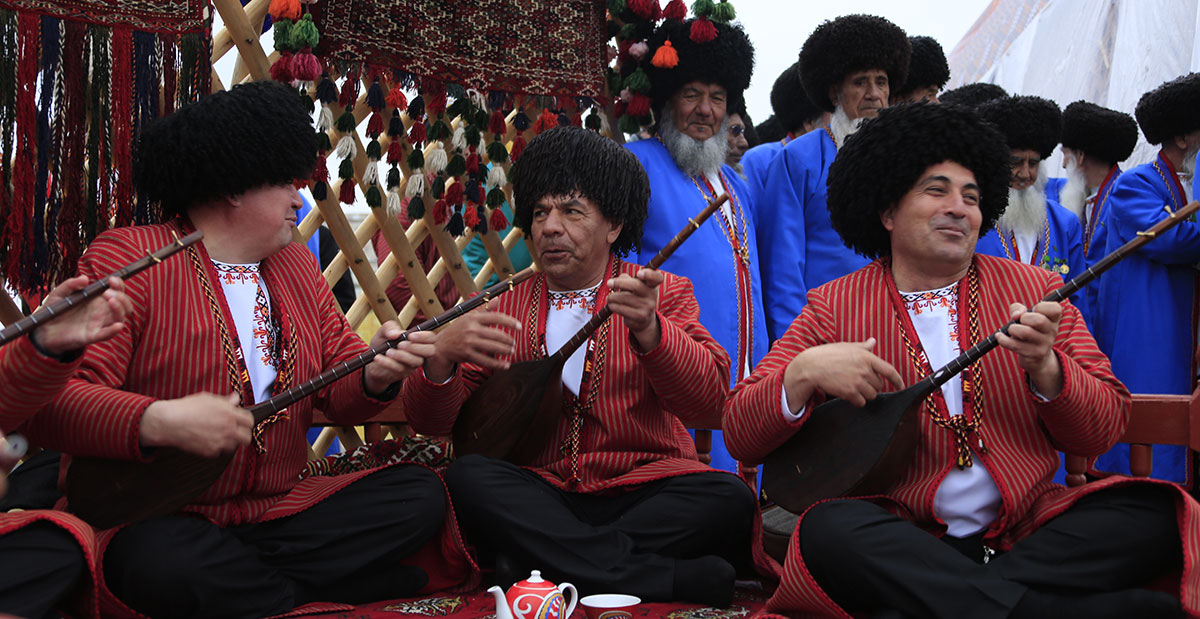 [Speaker Notes: Пытались взаимосвязьвеществ]
ЗАДАНИЕ ДЛЯ САМОСТОЯТЕЛЬНОЙ РАБОТЫ
Определить композицию стихотворения.
Выучить  стихотворение «Обновление» наизусть.
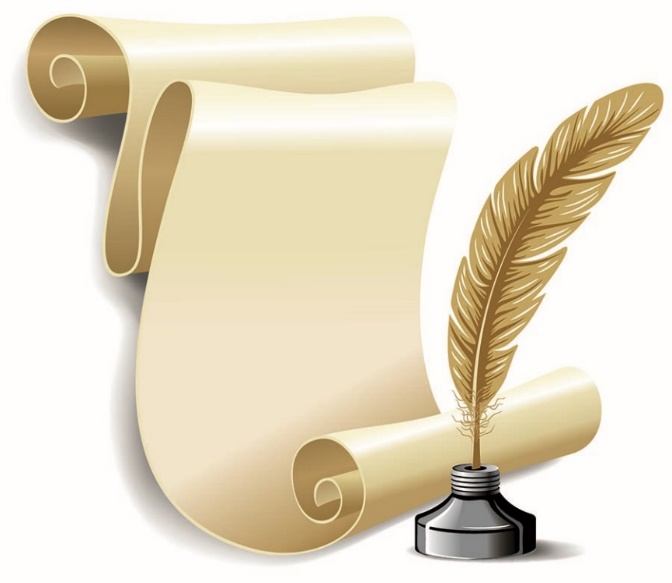 [Speaker Notes: Пытались взаимосвязьвеществ]